Applied Artificial IntelligenceLecture 24Model Development
Arthur Kordon
Kordon Consulting LLC
Methodology workflow
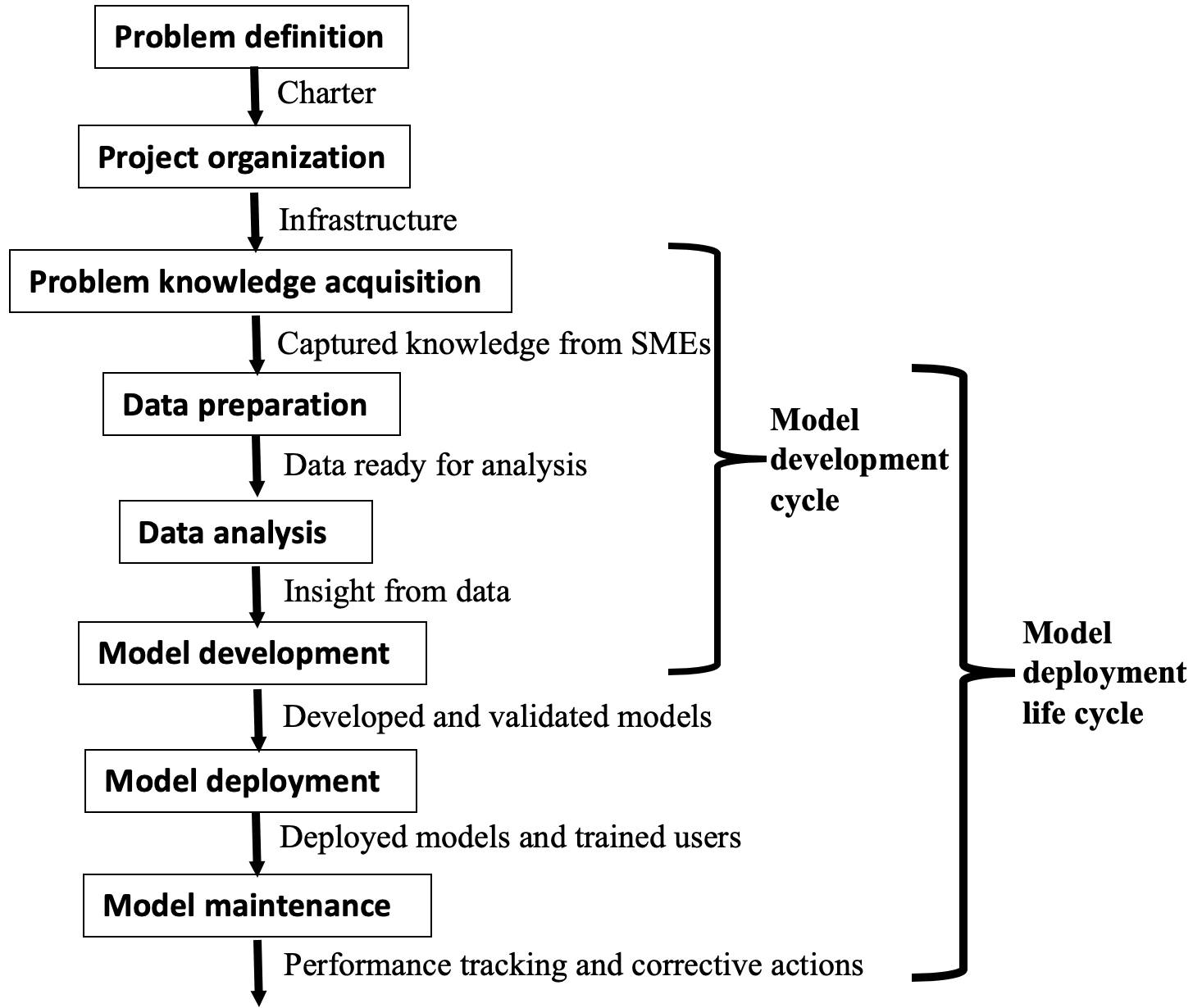 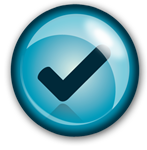 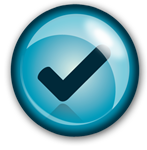 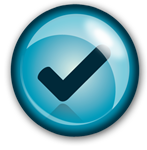 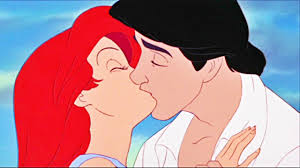 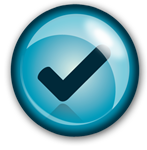 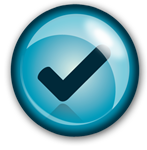 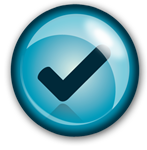 Kordon Consulting LLC
2
Lecture 24 agenda
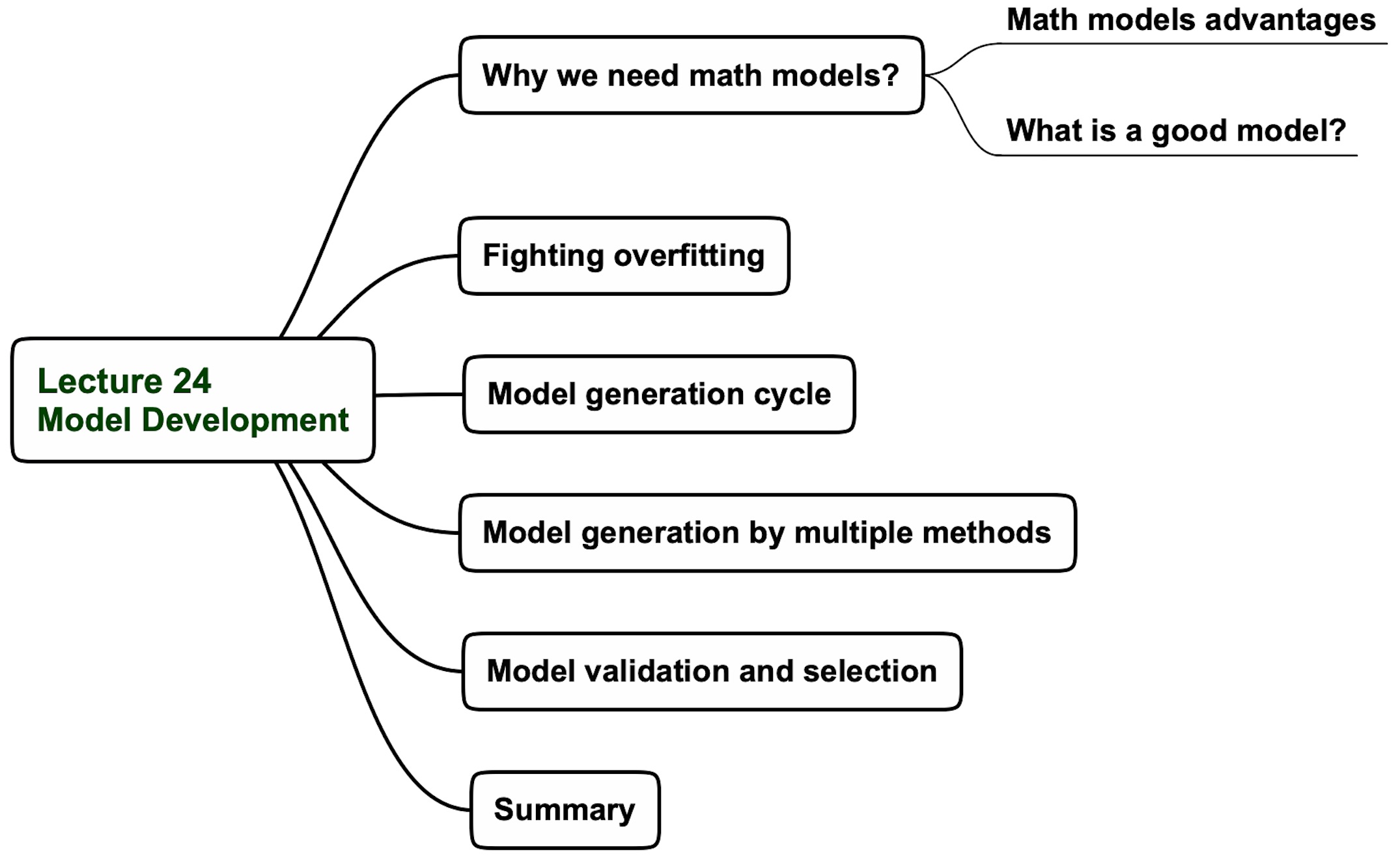 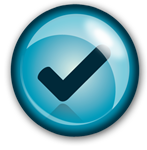 Kordon Consulting LLC
3
Math models advantages
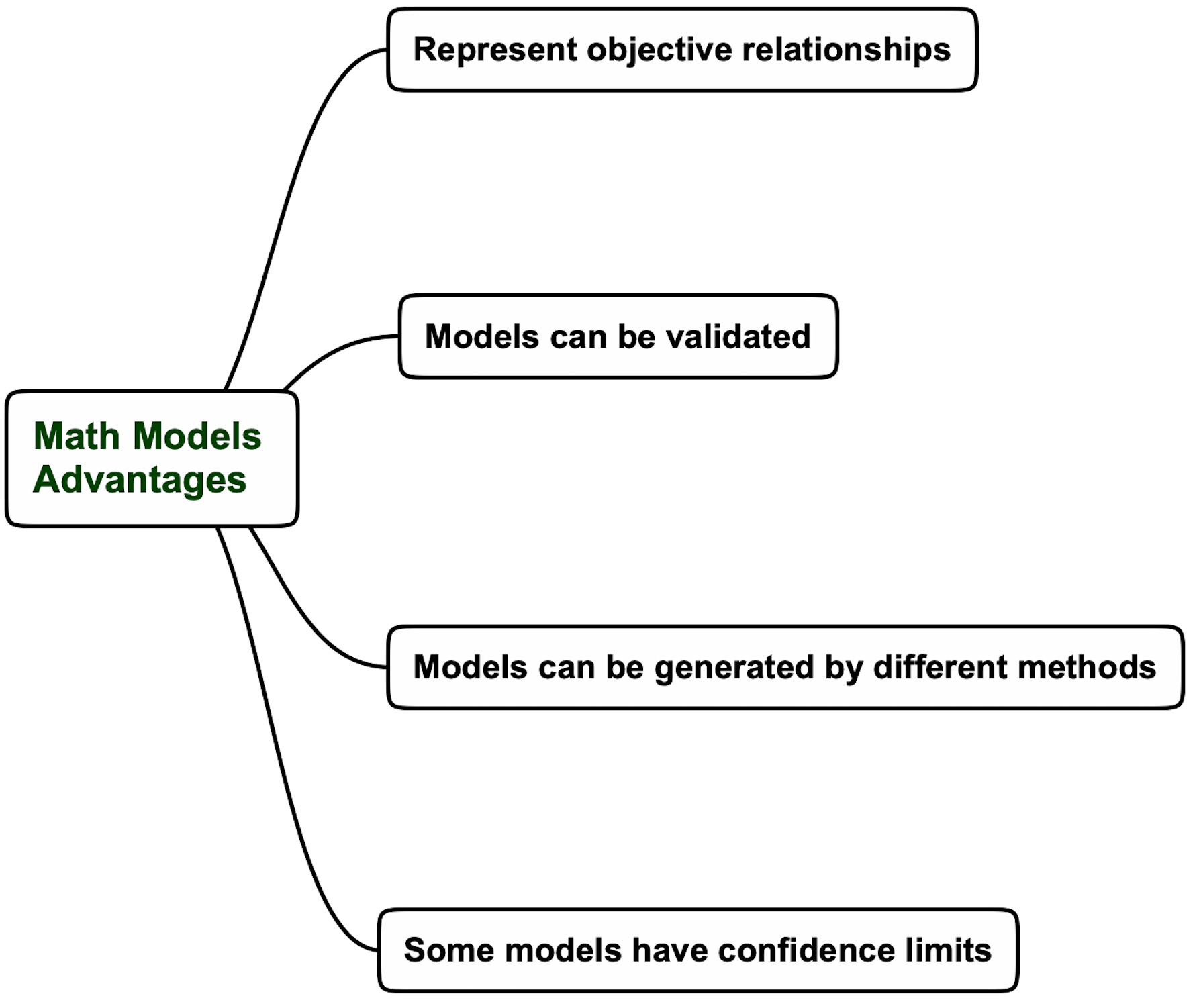 Kordon Consulting LLC
4
What is a good model?
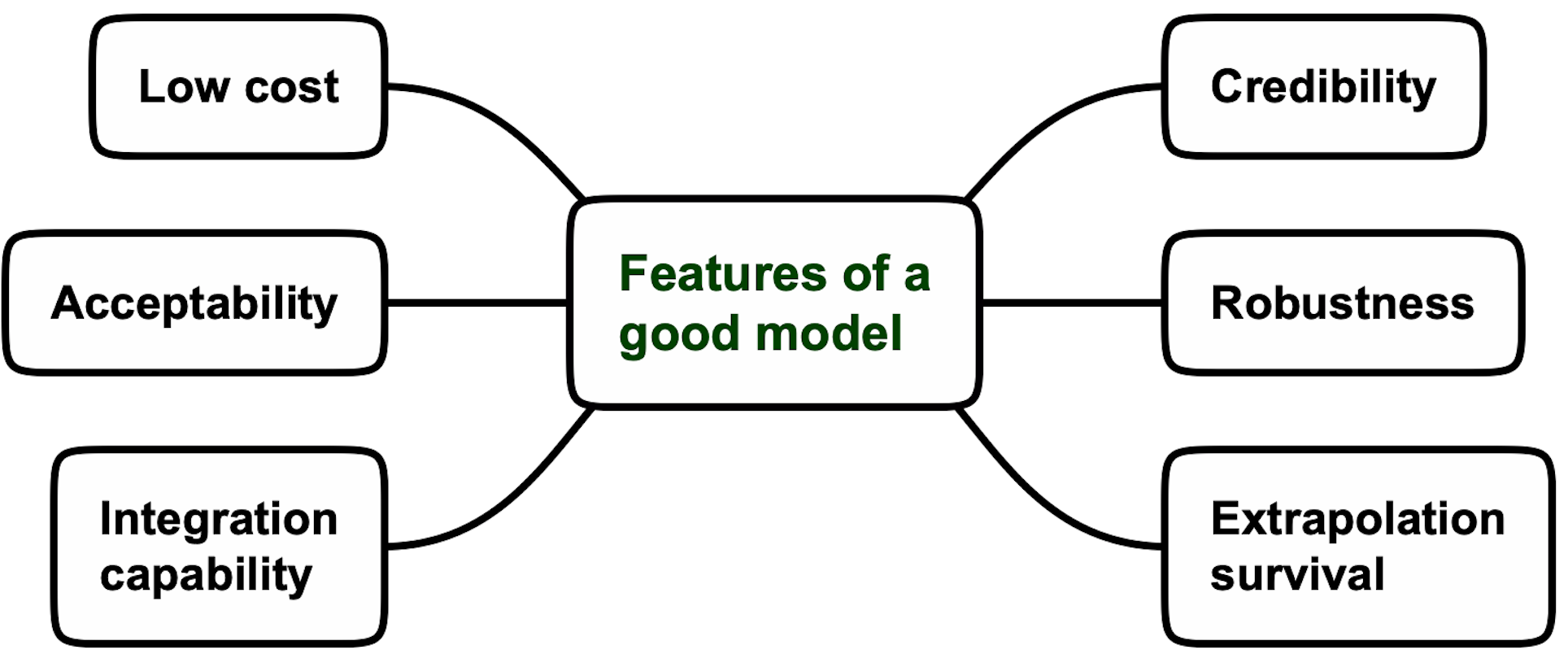 Kordon Consulting LLC
5
Lecture 24 agenda
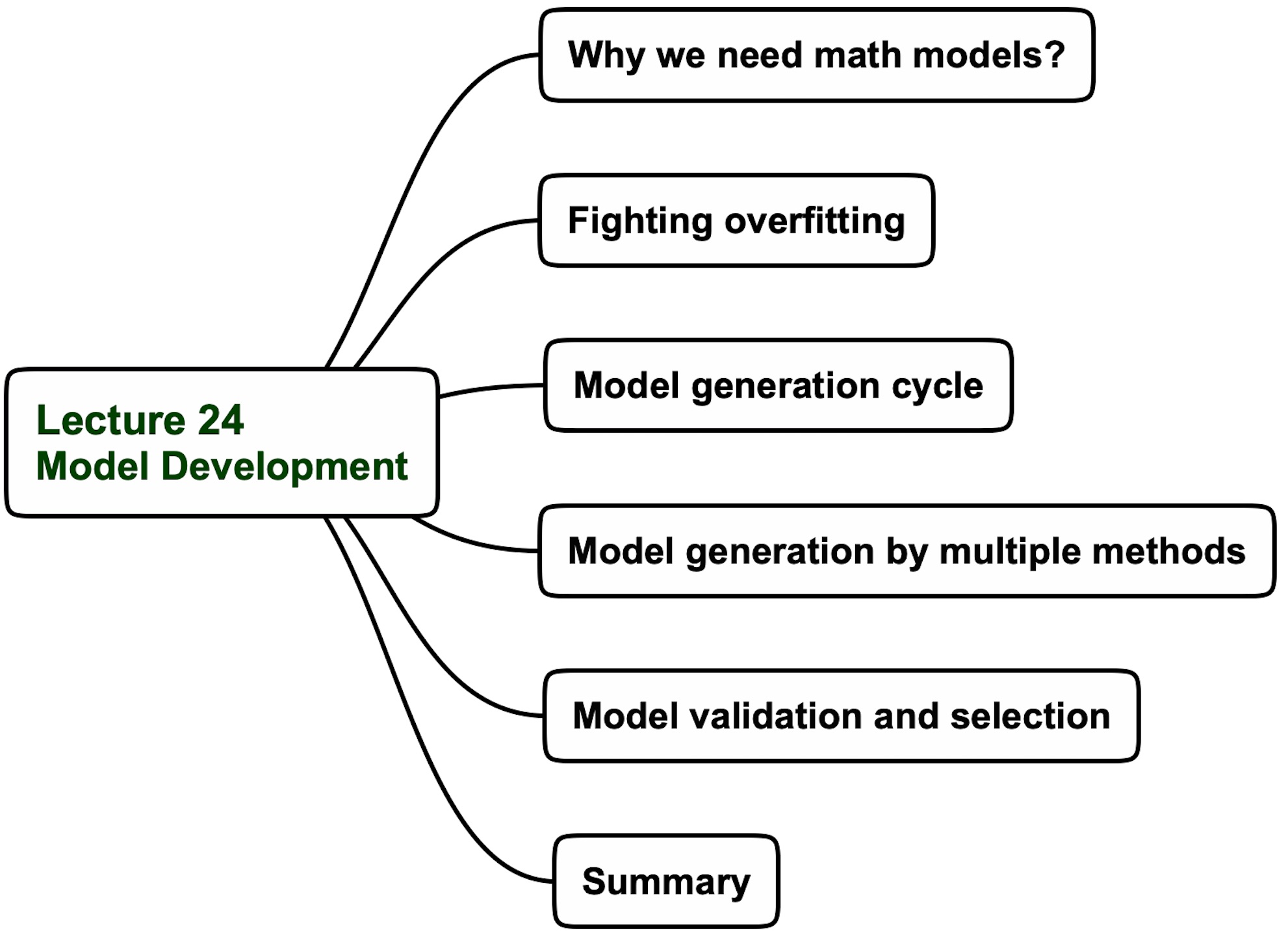 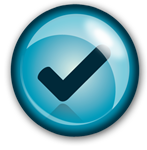 Kordon Consulting LLC
6
Data overfitting issue
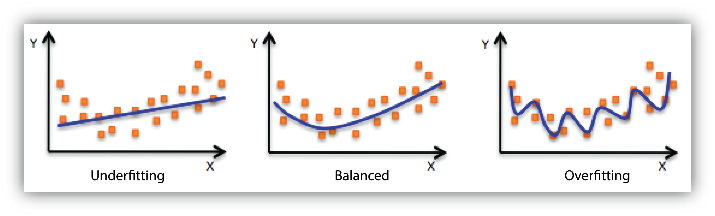 Overfitting is solved by selecting model with complexity 
that minimizes prediction error on new (test) data
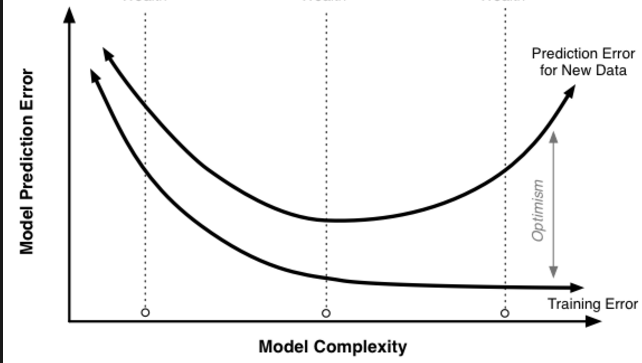 7
The danger of overfitting – Fukushima 2011
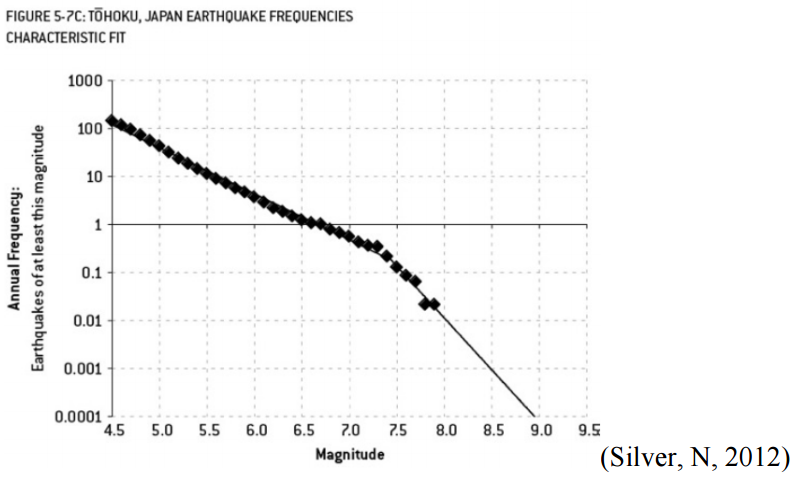 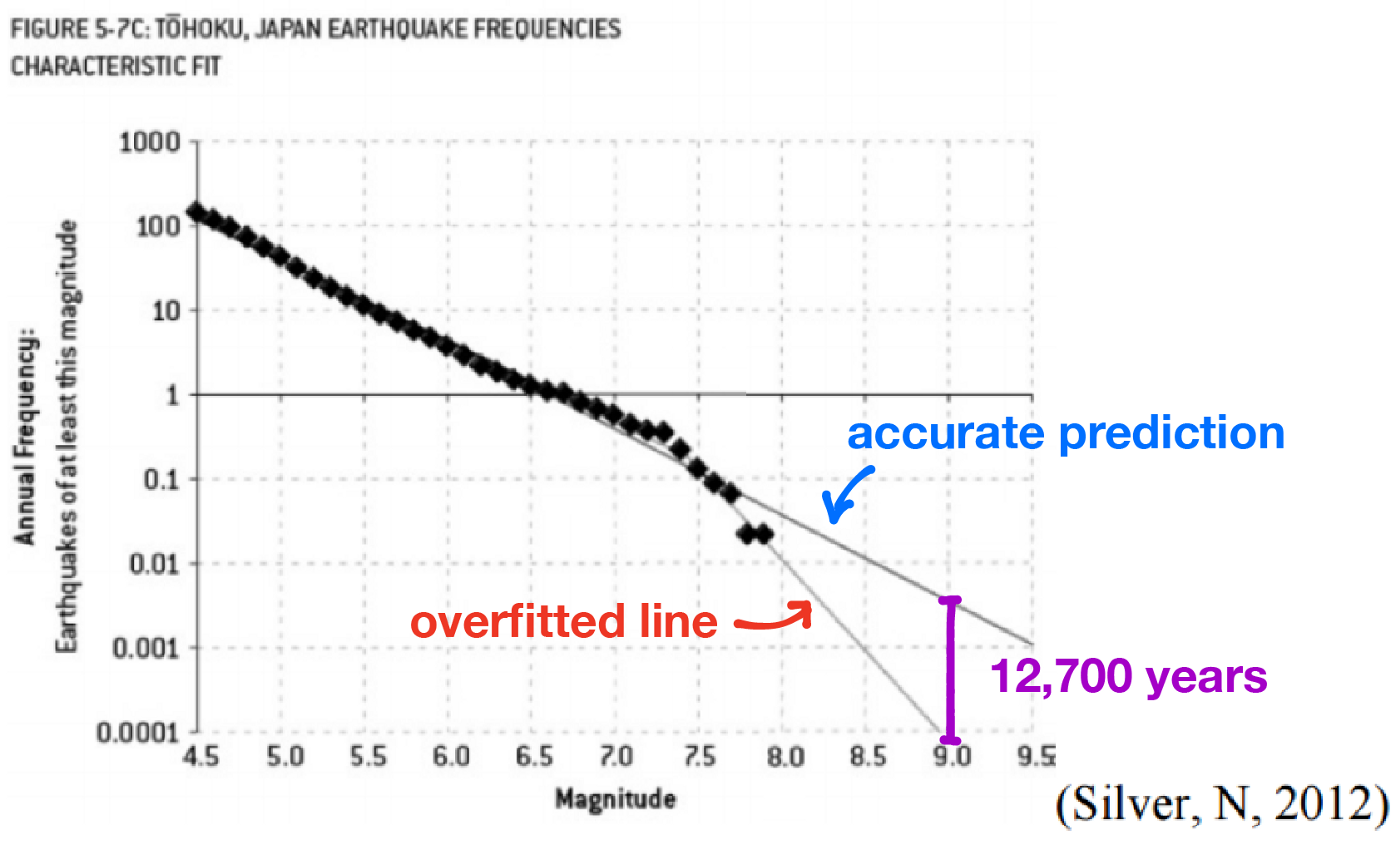 Overfitted model
The overfitted model predicted one earthquake of at least magnitude 9 about every 13,000 years while the correct model predicted one earthquake of at least magnitude 9 just about every 300 years. And because of this, the Fukushima Nuclear Power Plant was built only to withstand an earthquake of magnitude 8.6. The 2011 earthquake that devastated the plant was of magnitude 9 (about 2.5 times stronger than a magnitude 8.6 earthquake).
https://towardsdatascience.com/holy-grail-for-bias-variance-tradeoff-overfitting-underfitting-7fad64ab5d76
Kordon Consulting LLC
8
Structural Risk Minimization Principle
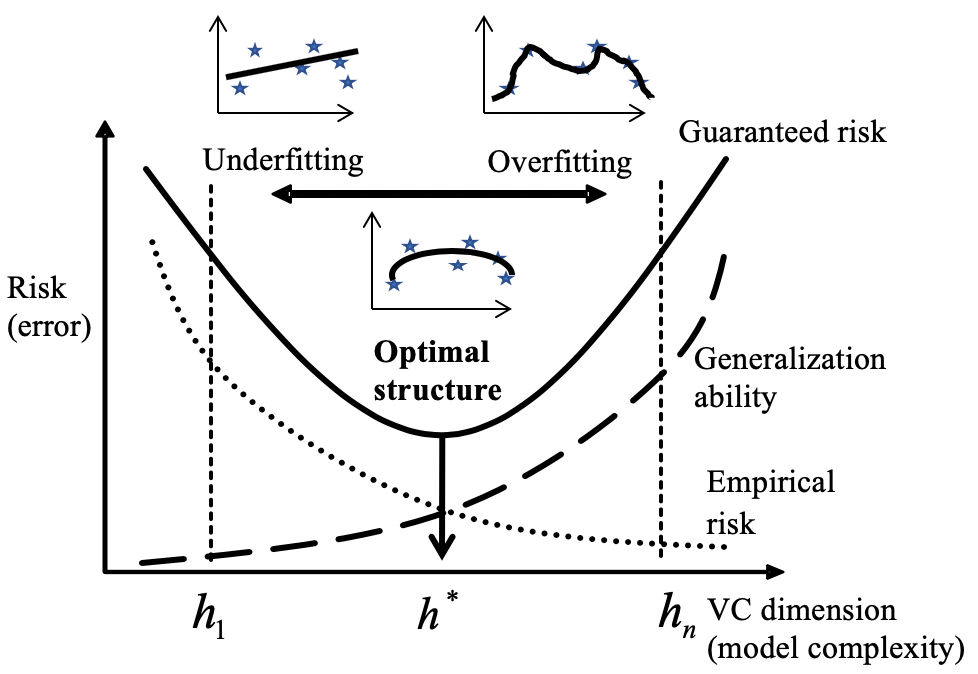 The optimal complexity of the learning machine corresponds to the set of approximating functions with lowest VC dimension and lowest training error (for example, a third-order polynomial).
Kordon Consulting LLC
9
Lecture 24 agenda
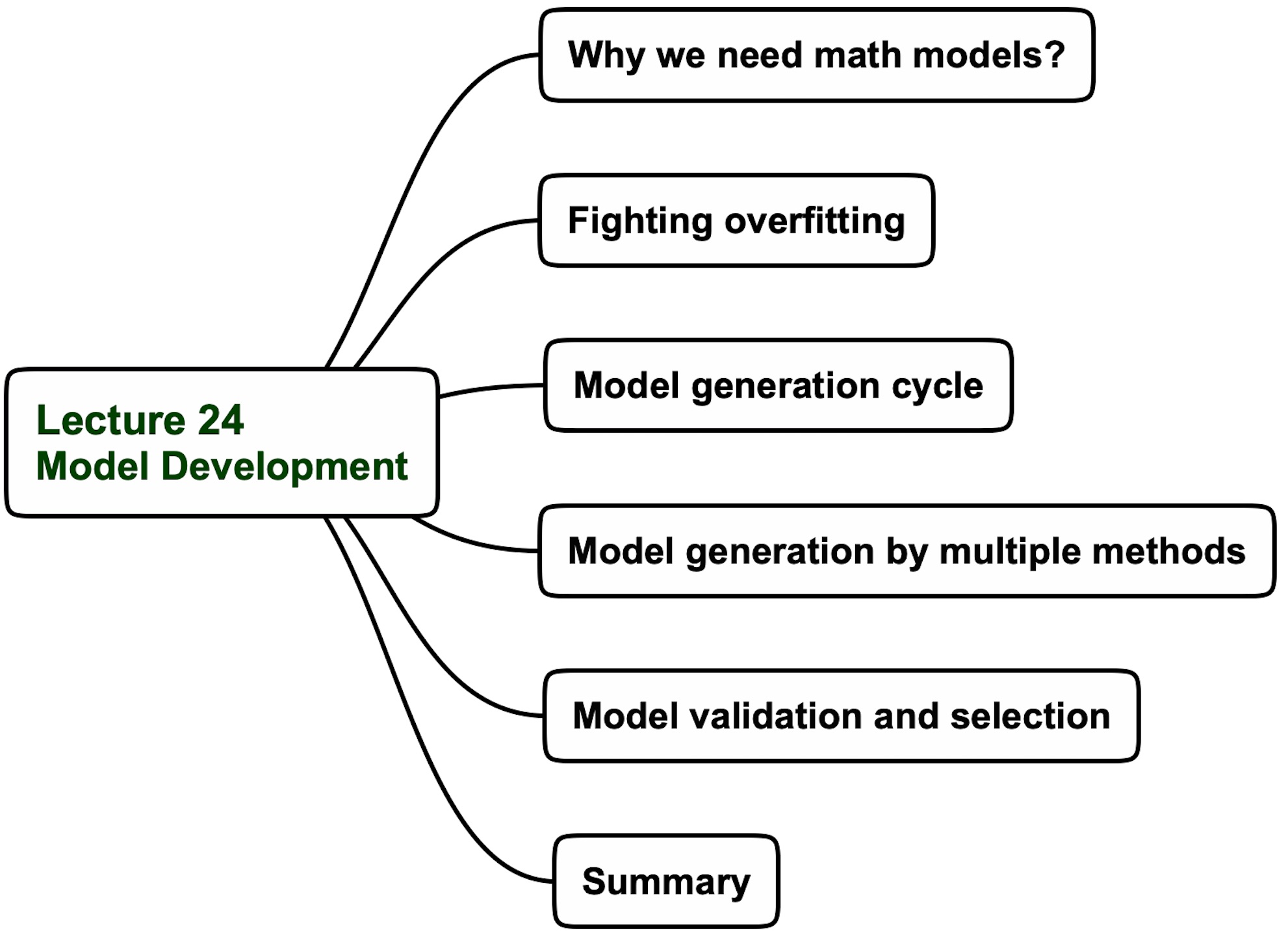 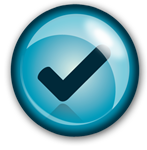 Kordon Consulting LLC
10
Model generation cycle
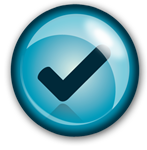 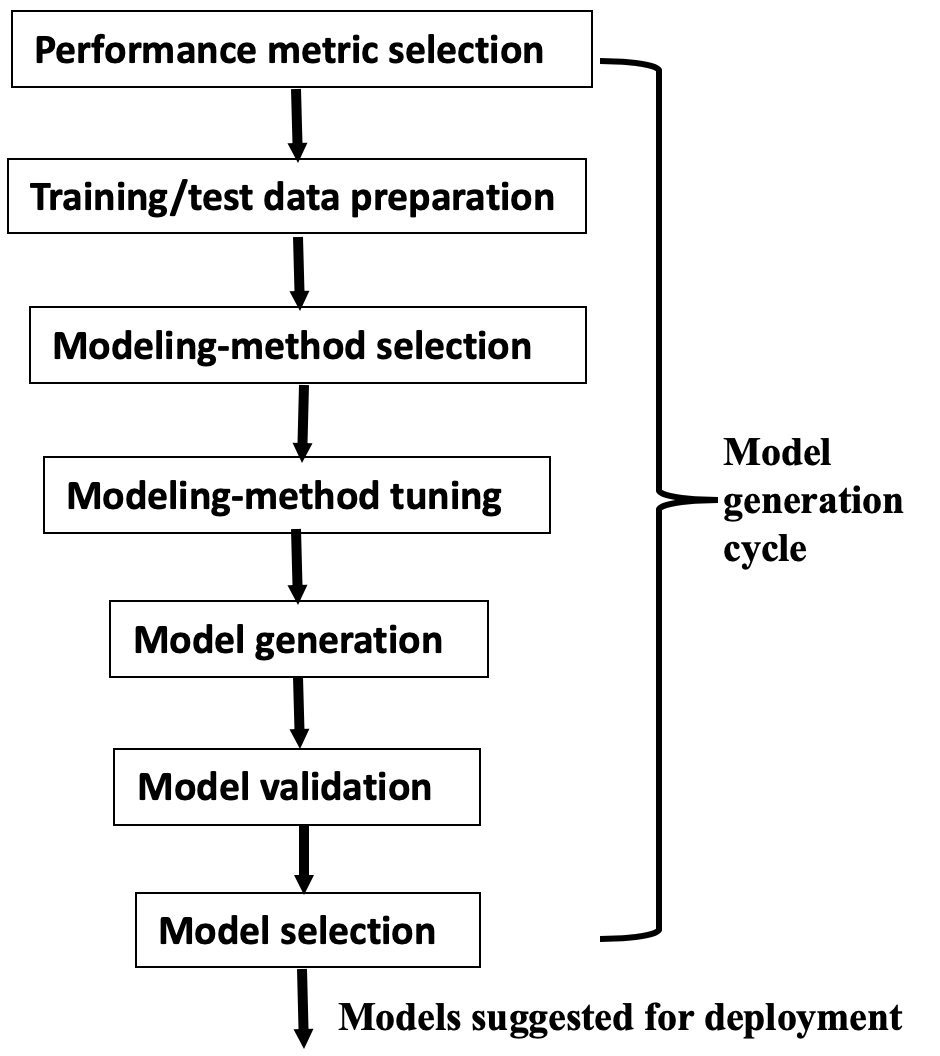 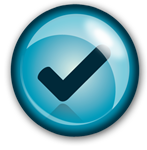 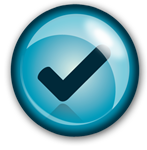 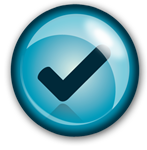 Kordon Consulting LLC
11
Data sets use during the model generation cycle
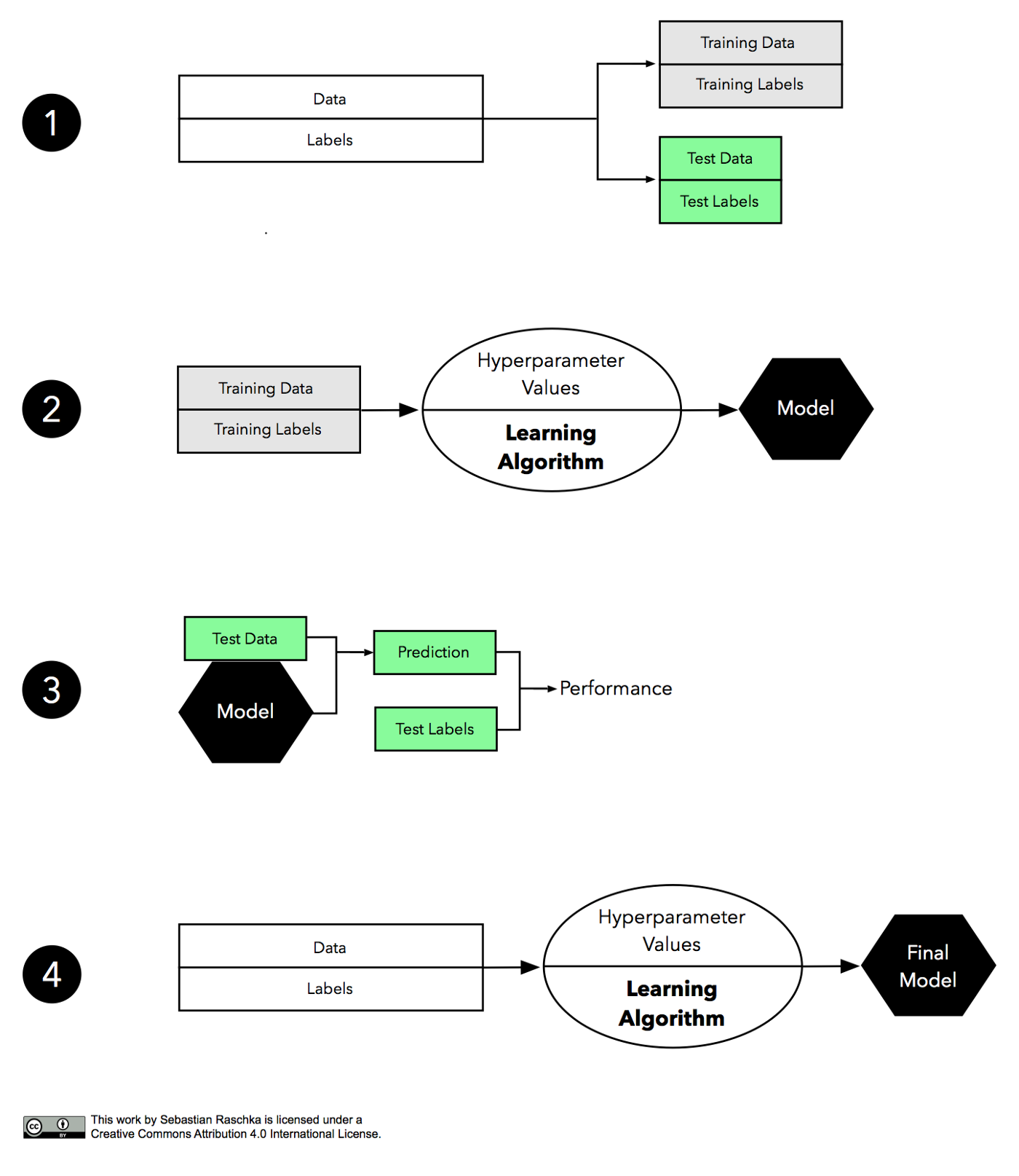 A separate validation set can be allocated within 
the training data for model structure selection
Final model parameters should be 
tuned on ALL data
Kordon Consulting LLC
12
Lecture 24 agenda
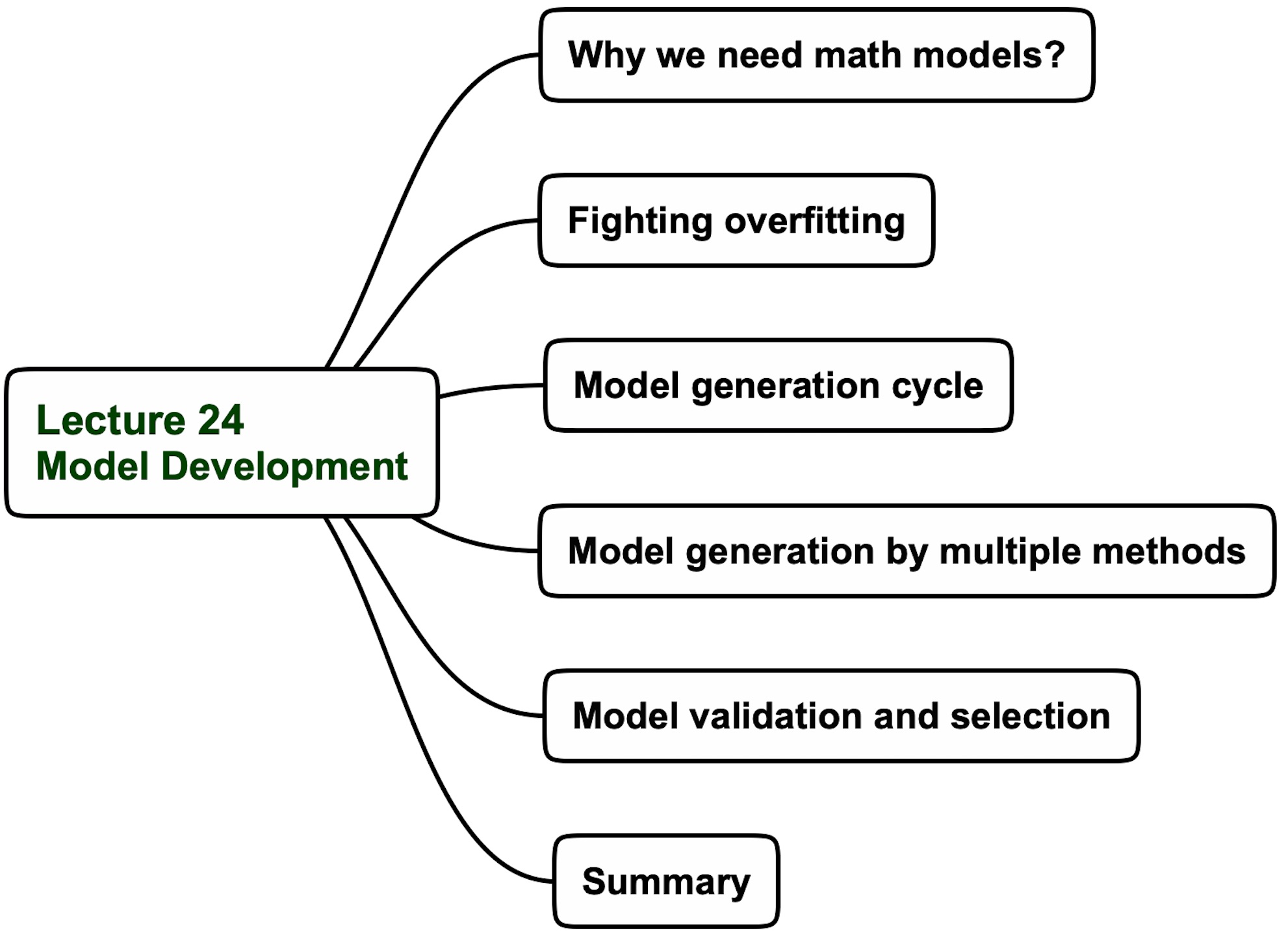 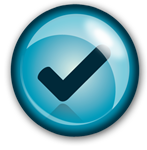 Kordon Consulting LLC
13
Linear versus nonlinear models
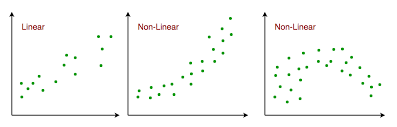 Kordon Consulting LLC
14
Model development by multiple models' sequence
Linear benchmark model
Nonlinear gain in %: 
(R2_Nonlinear – R2_Linear)/R2_Linear)*100
Support vector machines model
Generate and tune models
Validate models
Gradient boosting model
Test data
Training data
Random forest model
Genetic programming model2
R2_Linear
R2_Nonlinear
Genetic programming model1
Neural network model
Kordon Consulting LLC
15
Business problem: Increase productivity with emissions estimation
Plant productivity is measured by production rate
Model should pass annual test  
if R-Squared is > 0.85
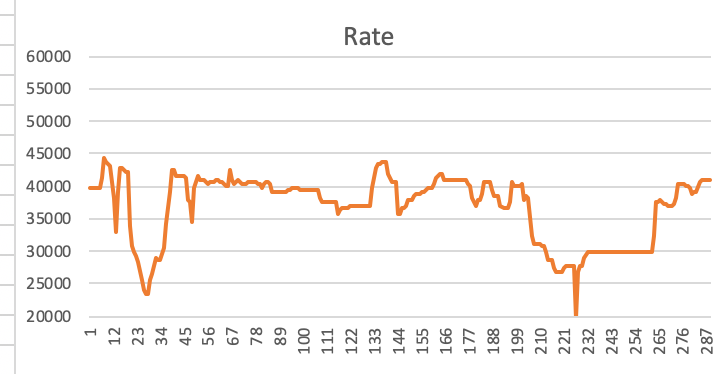 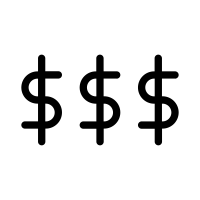 Desired rate
Rate limit
Is it possible to operate with high production rates above the rate limit and NOT violating the regulatory standard by fast emissions estimation
Target rate
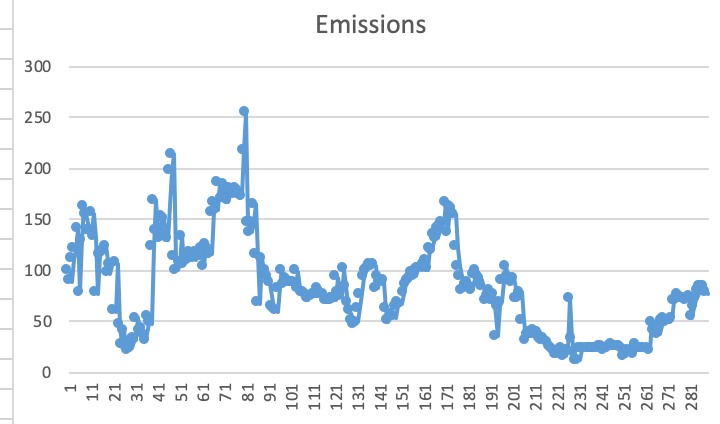 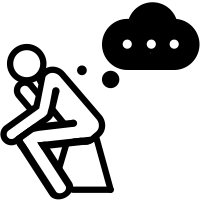 Violation
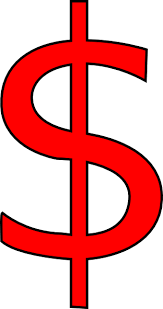 Warning
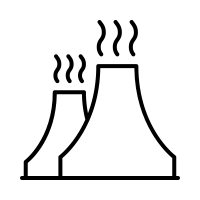 Solution: develop an inferential sensor
Kordon Consulting LLC
16
Generating a benchmark linear model
Var4 is the production rate
R2 = 0.83 < 0.85
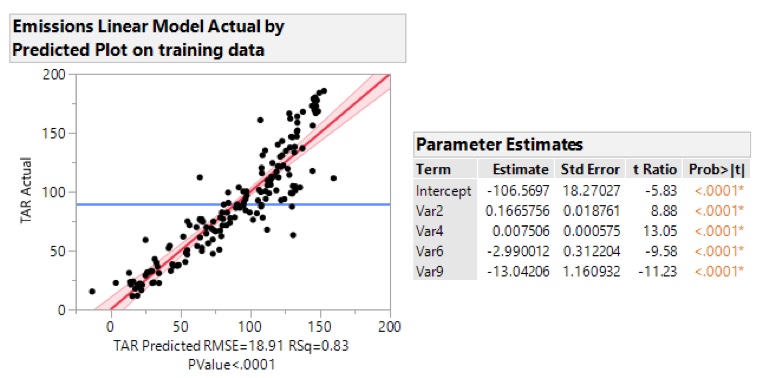 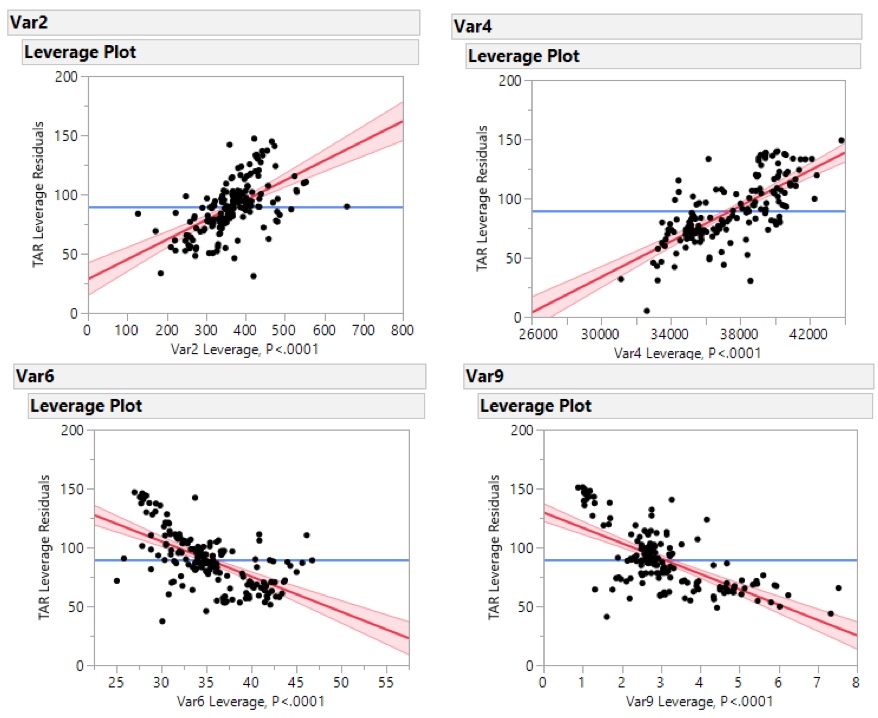 Kordon Consulting LLC
17
Generating nonlinear models: decision tree
R2 = 0.9 > 0.85
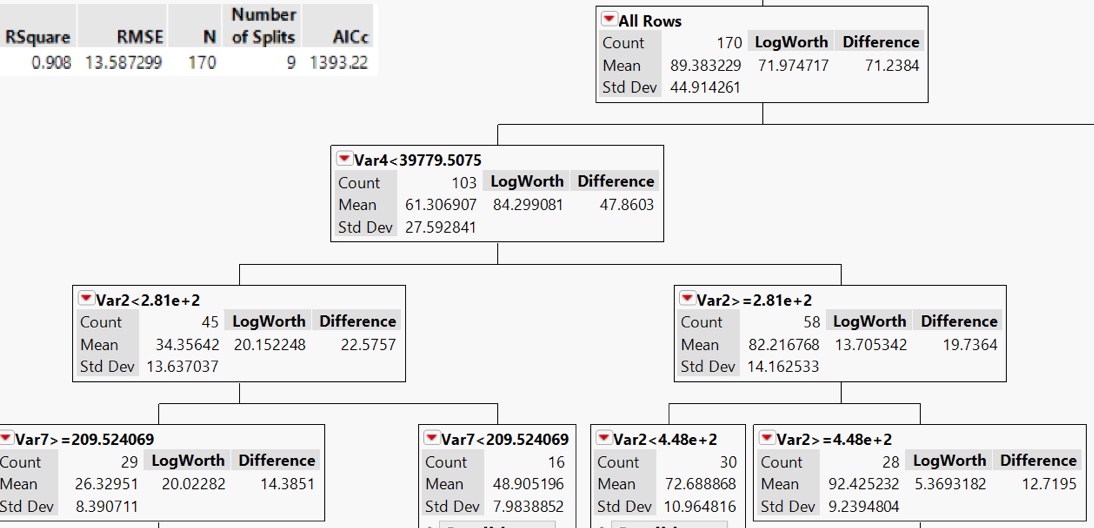 Kordon Consulting LLC
18
Generating nonlinear models: genetic programming
R2~0.9 > 0.85
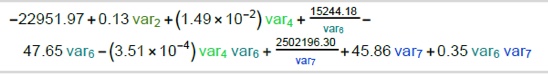 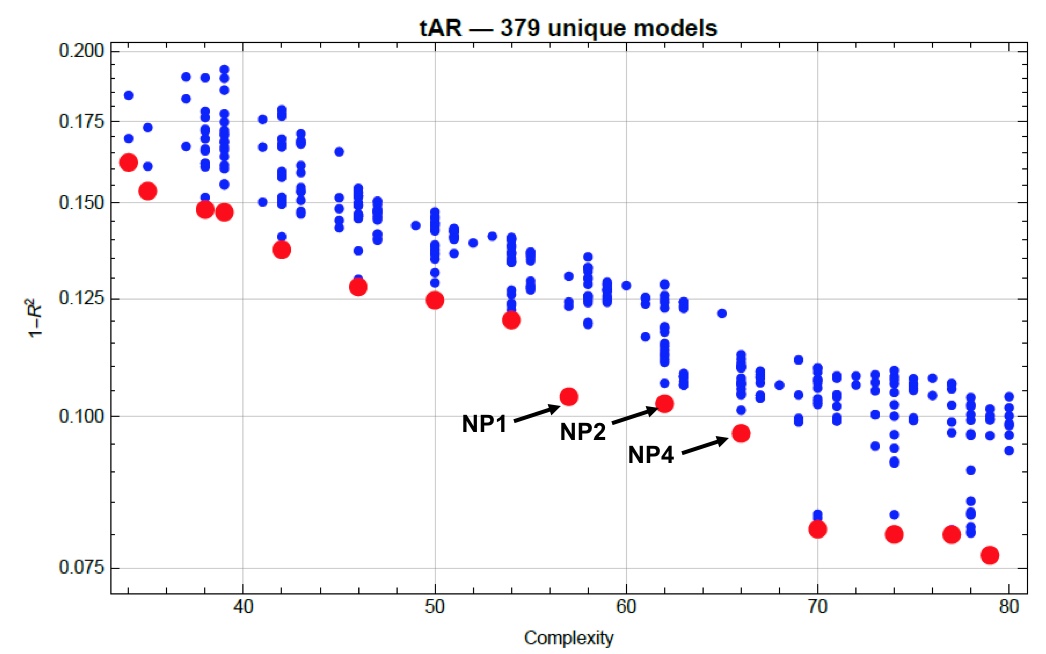 NP1
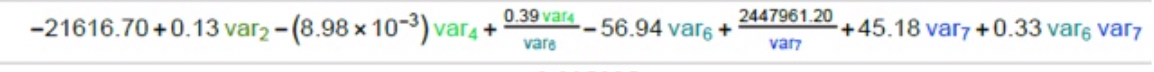 NP2
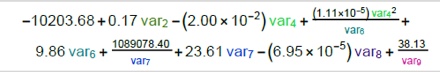 NP4
Kordon Consulting LLC
19
Generating nonlinear models: neural networks
R2 = 0.92 > 0.85
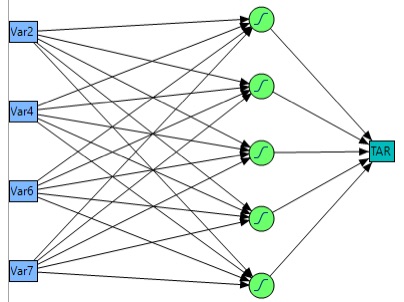 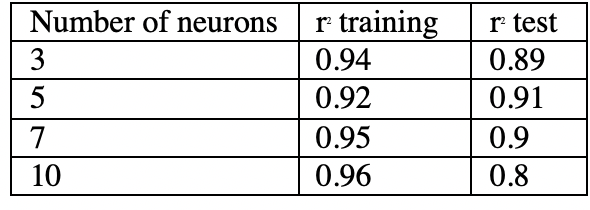 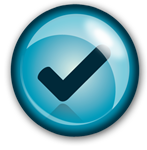 Kordon Consulting LLC
20
Generating nonlinear models: random forest
R2 = 0.89 > 0.85
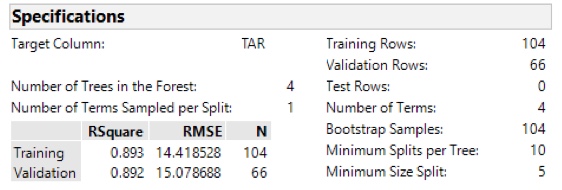 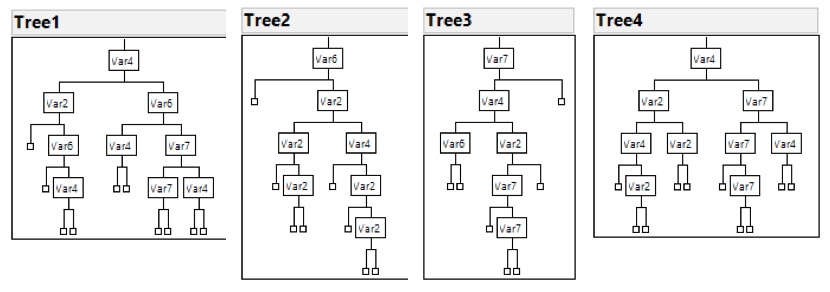 Kordon Consulting LLC
21
Lecture 24 agenda
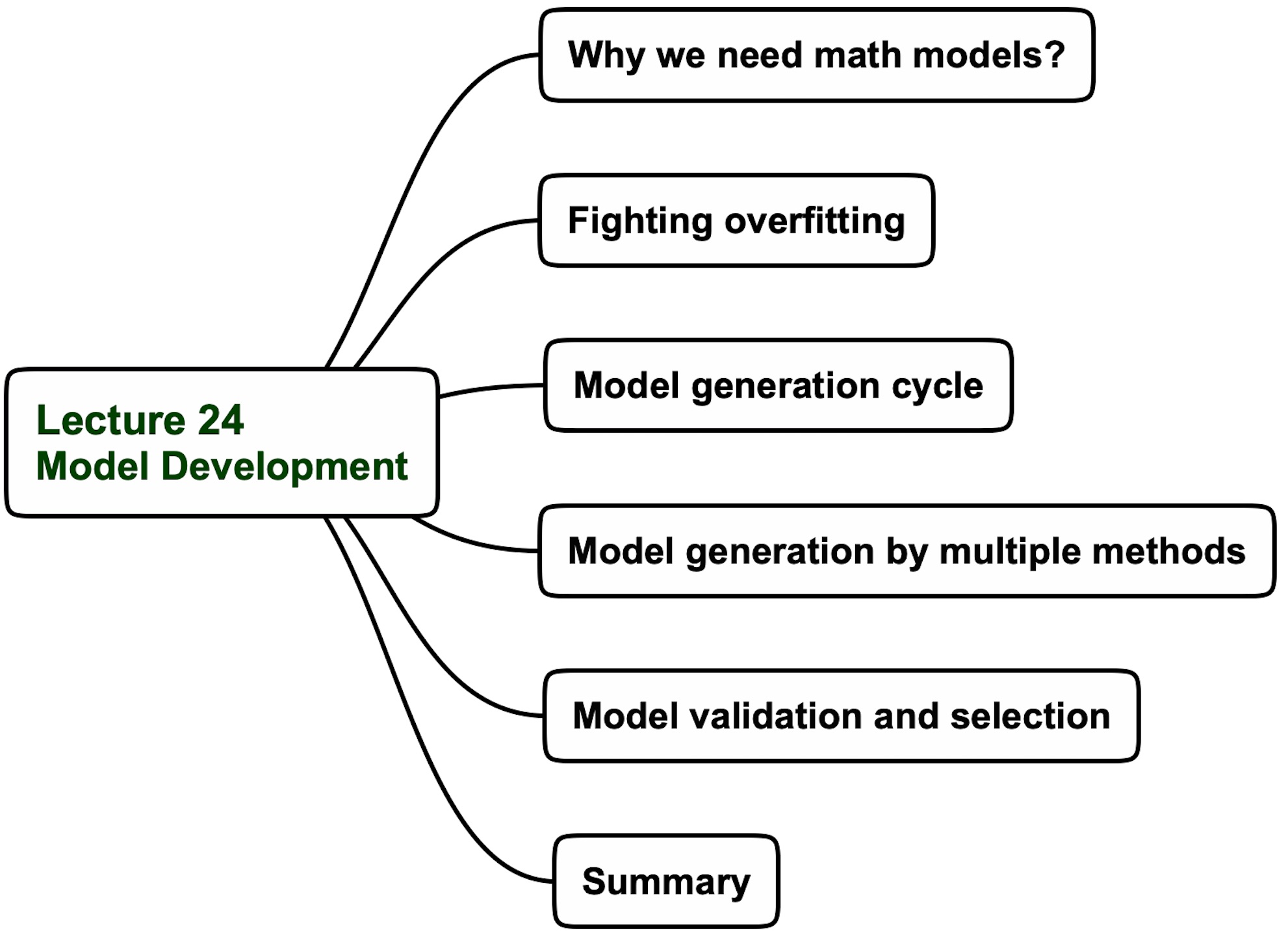 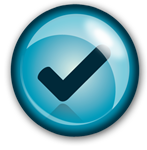 Kordon Consulting LLC
22
Model validation of the benchmark linear model
The critical rule of model validation: Use the performance metric on the TEST data only
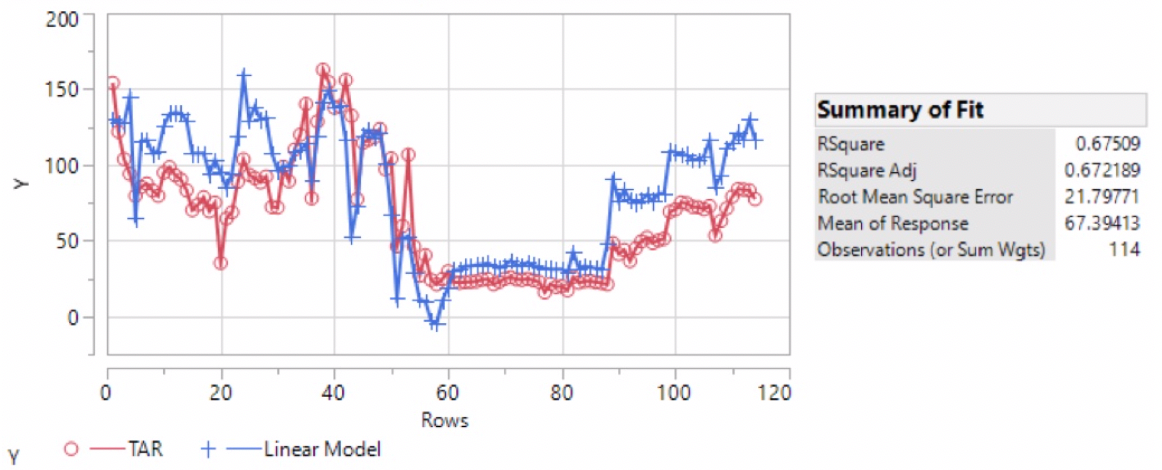 Benchmark model cannot pass performance threshold
R2 = 0.68 < 0.85
Kordon Consulting LLC
23
Model validation of decision tree and random forest models
Both models cannot pass performance threshold
Decision tree model
R2 = 0.65 < 0.85
Random forest model
R2 = 0.64 < 0.85
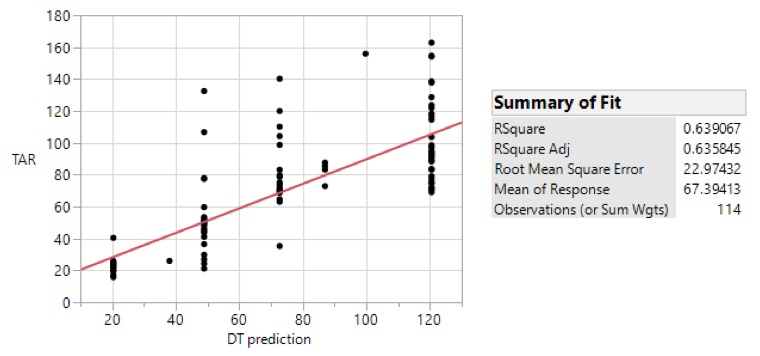 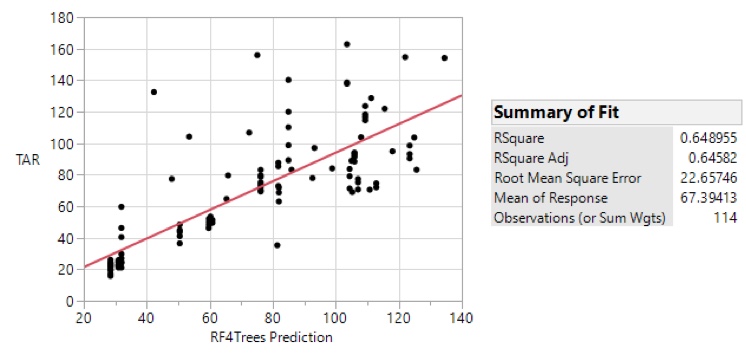 Kordon Consulting LLC
24
Model validation of genetic programming models
The selected genetic programming model NP4 passes the performance threshold
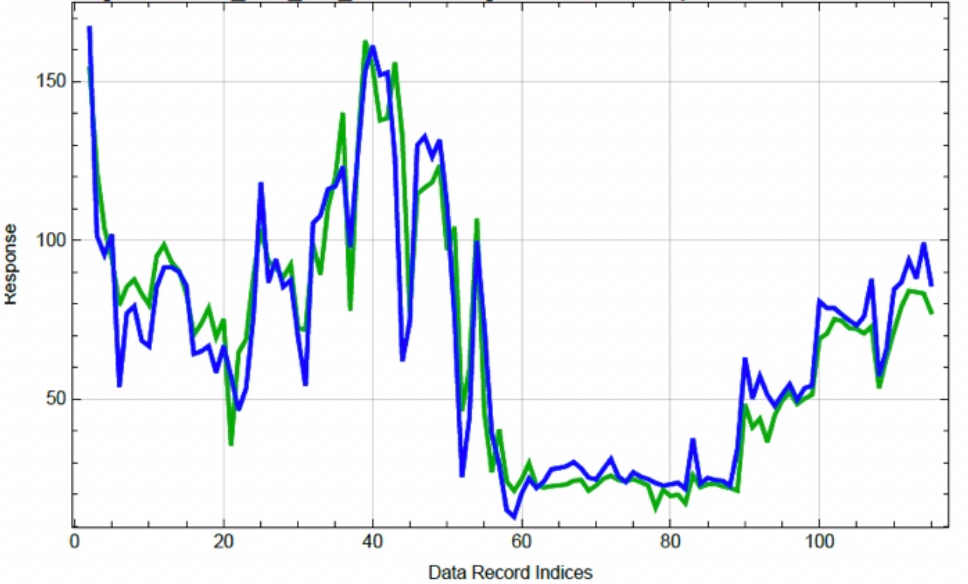 R2 = 0.89 > 0.85
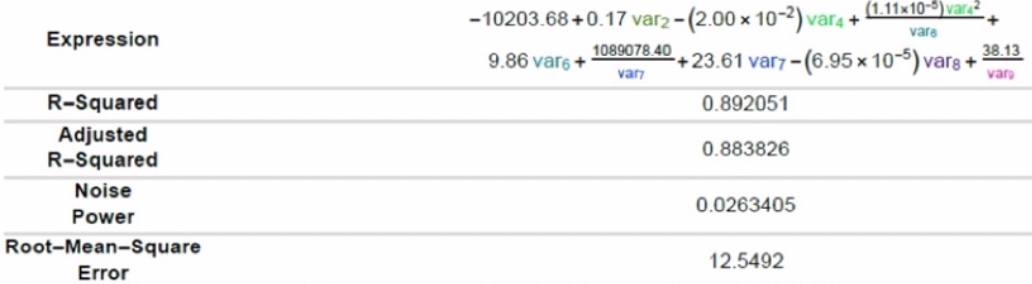 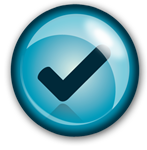 Nonlinear gain in %: 
(R2_Nonlinear – R2_Linear)/R2_Linear)*100
(0.89 – 0.68)/0.68)*100 = 30.88%
Kordon Consulting LLC
25
The final selection: the best model or an ensemble?
The ensemble passes the performance threshold
R2= 0.91 > 0.85
Var4 is the production rate
Ensemble of NP1, NP2, and NP4
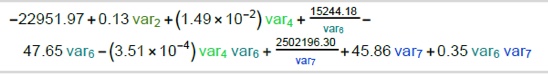 NP1
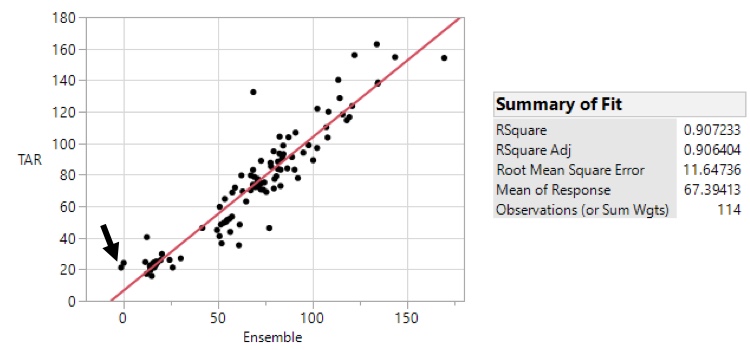 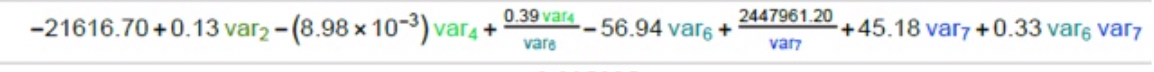 NP2
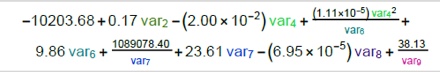 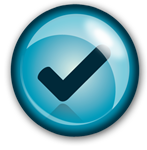 NP4
Better R2 than NP4 but negative predictions
Kordon Consulting LLC
26
Lecture 24 “Model Development” Summary
The objective of model development is to generate, validate, and select models 
    that satisfy the accepted performance metrics
The features of a good model include credibility, robustness, extrapolation survival, integration capability, acceptability, and low cost
Fighting overfitting by an optimal model structure selection is the best way to increase the capability to predict well on new data (generalization ability)
Model generation requires performance metrics definition, modeling-methods selection, and hyperparameters tuning
Model generation with different methods is recommended on the same training and validation data
Model selection is based on the individual or ensemble model’s performance on test data
The Bottom Line
Model development should deliver high-quality models ready for solving defined problems
Kordon Consulting LLC
27
Details on this topic are given in the following chapters of “Applying Data Science” book:Chapter 10
Kordon Consulting LLC
28